Lessons from Middle EarthHealth care in New Zealand
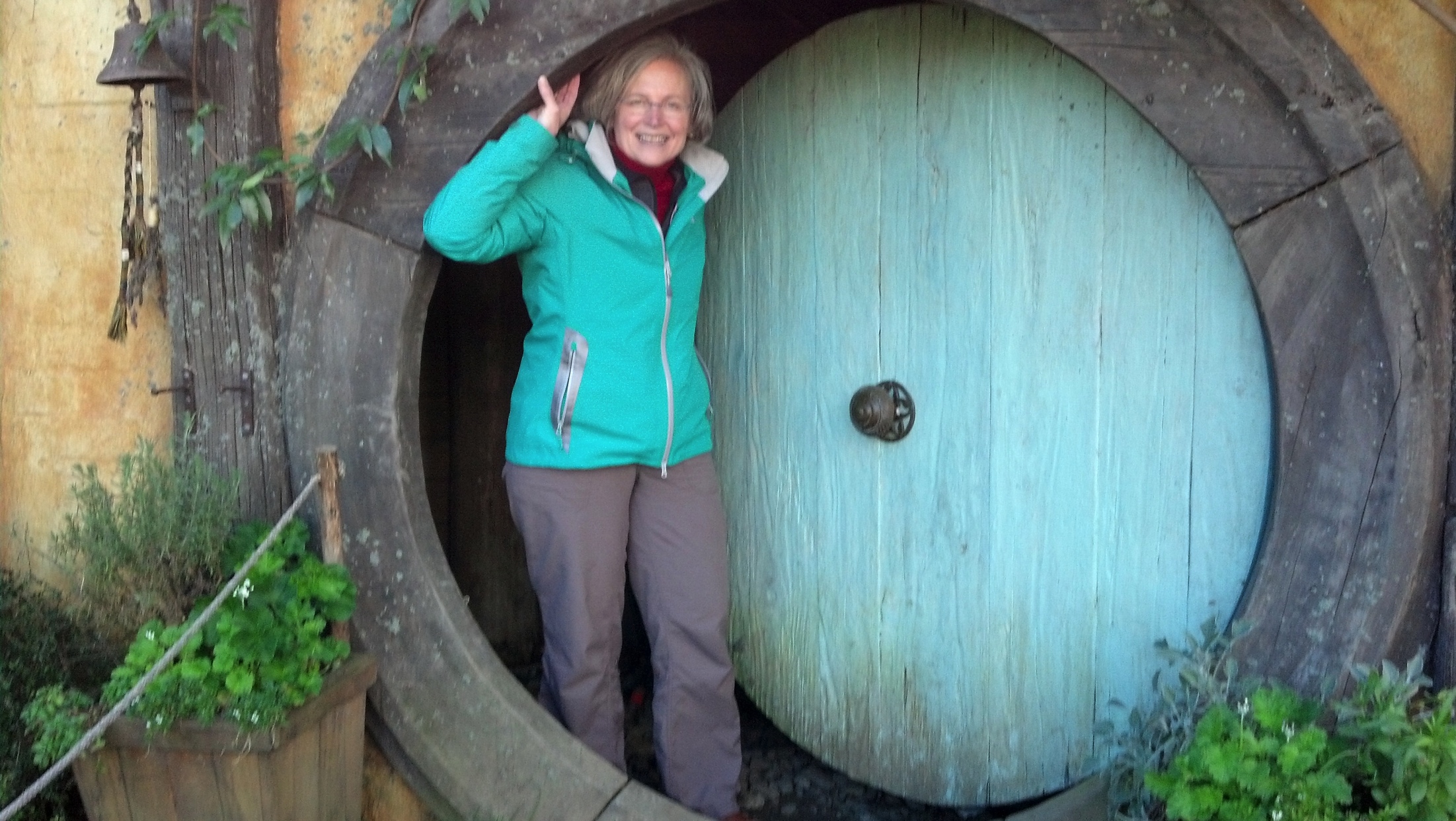 The Good
Fair: all Kiwis get “a fair go” in life
Comprehensive: Most Kiwis don’t opt to add private insurance
Affordable: specialty care fully covered; varying co-pays for GP care, $5NZ for many prescription meds; accidental injury and “medical misadventures” fully covered
Accessible: 20 DHB’s funded by MoH
Collaborative: specialists encouraged (and paid) to coordinate care with GP’s
Effective: life expectancy #24 vs. US #51
The “Not So Good”
Comprehensive…but excludes adult dental care, optometry, much ambulance transport and treatment.  Long term care asset tested. Co-pays for physiotherapy, chiropractic, complementary medicine.
GP co-pays 
Wait lists for elective surgeries
Missed appointment frequency high
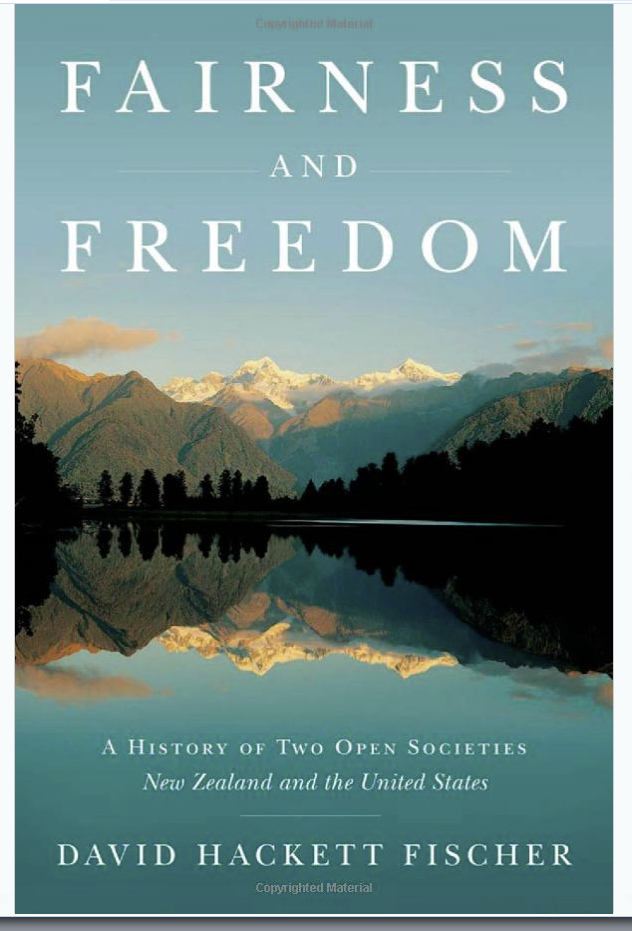 “The American system 
is gloriously free 
(and we cherish our liberty 
and freedom more than ever) 
but it is not very fair.”
David Hackett Fischer, 2012
Kia Ora
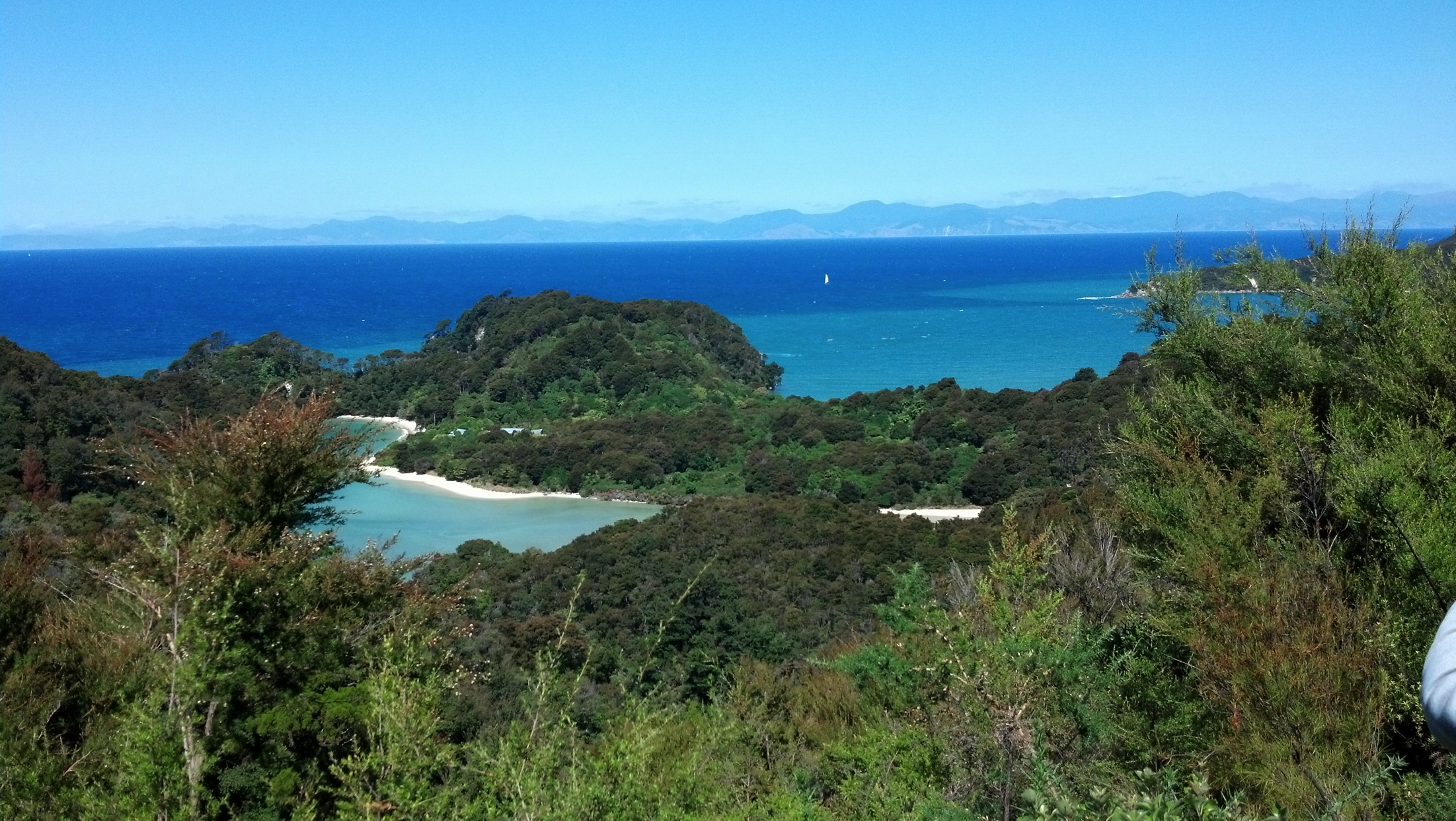